Array Notation and Language Vision
Adám BrudzewskyHead of Language Design, Dyalog Ltd.
Array Notation and Language Vision
Adám BrudzewskyHead of Language Design, Dyalog Ltd.
APL
Array Notation and Language Vision
Adám BrudzewskyHead of Language Design, Dyalog Ltd.
APL
Array Notation and Language Vision
APLAN
Adám BrudzewskyHead of Language Design, Dyalog Ltd.
APLAN: Why?
Avoiding complex expressions when constructing arraysMight not fit comfortably on a single line
Using array definitions with source code managementThese tend to handle changes on a line-by-line basis
Arrays in text formEdit with any editor, email, transfer, create with 3rd party tools…
APLAN: What?
Medium sized arraysEmpty and trivial arrays are better done as expressions
Higher rank arraysWe have good notations for vectors and small vectors of vectors
Depth deeper than 2
APLAN and Link
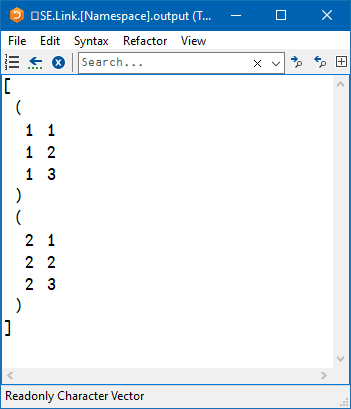 ]Link.Create # C:\tmp\myproj\srcLinked: # ←→ C:\tmp\myproj\src [directory was created] 
      ⎕←var←⍳2 3┌───┬───┬───┐│1 1│1 2│1 3│├───┼───┼───┤│2 1│2 2│2 3│└───┴───┴───┘
      ]add varAdded: #.var
      ]view ⊃⎕NGET'C:\tmp\myproj\src\var.apla'
APLAN arrays of rank 2 and up
APLAN vectors & nested arrays
APLAN namespaces
APLAN sandbox: is.gd/APLAN
APLAN in dfns.dws: cal
Q1←'January' 'February' 'March    '~¨' '    ⍝ 1st quarter month names.
Q2←'April  ' 'May     ' 'June     '~¨' '    ⍝ 2nd   ..      ..    ..
Q3←'July   ' 'August  ' 'September'~¨' '    ⍝ 3rd   ..      ..    ..
Q4←'October' 'November' 'December '~¨' '    ⍝ 4th   ..      ..    ..
months←Q1,Q2,Q3,Q4                          ⍝ month names for year.
APLAN in dfns.dws: cal
months←(                                    ⍝ month names for year.
   'January'⋄'February'⋄'March'             ⍝ 1st quarter month names.
   'April'  ⋄'May'     ⋄'June'              ⍝ 2nd   ..      ..    ..
   'July'   ⋄'August'  ⋄'September'         ⍝ 3rd   ..      ..    ..
   'October'⋄'November'⋄'December'          ⍝ 4th   ..      ..    ..
)
APLAN in math.dws: Eigen
⌽{⍵,⊂' <C1   ' 'V'}{              ⍝ JOBZ
  ⍵,⊂' <C1   ' 'L'}{              ⍝ UPLO
  ⍵,⊂' <I4   'n}{                 ⍝ N
  ⍵,⊂' =F8[] '(∊⍉mat)}{           ⍝ A
  ⍵,⊂' <I4   'n}{                 ⍝ LDA
  ⍵,⊂' >F8[] 'n}{                 ⍝ W
  ⍵,⊂' >F8[] '(¯2+4×n)}{          ⍝ WORK
  ⍵,⊂' <I4   '(¯1+2×n)}{          ⍝ LWORK
  ⍵,⊂' >F8[] '(¯2+3×n)}{          ⍝ RWORK
  ⍵,⊂' >I4   '0}⍬                 ⍝ INFO
APLAN in math.dws: Eigen
( ' <C1 ' 'V'                  ⍝ JOBZ
     ' <C1 ' 'L'                  ⍝ UPLO
     ' <I4 '  n                   ⍝ N
     ' =F8[] '(∊⍉mat)             ⍝ A
     ' <I4 '  n                   ⍝ LDA
     ' >F8[] 'n                   ⍝ W
     ' >F8[] '(¯2+4×n)            ⍝ WORK
     ' <I4 '  (¯1+2×n)            ⍝ LWORK
     ' >F8[] '(¯2+3×n)            ⍝ RWORK
     ' >I4 '  0       )           ⍝ INFO
APLAN in Profile ucmd: DBMenuCB
poss←1 2⍴'fns'((0 1)(0.7 0)(0.7 0)×size)
poss⍪←'fnd'((0 1)(0 0)(0 0)×size)
poss⍪←'lines'((0 0)(0.7 0)(0.7 0)×size)
poss⍪←'lnd'((0 0)(0 0)(0 0)×size)
APLAN in Profile ucmd: DBMenuCB
poss←['fns'  ((0.0 1 ⋄ 0.7 0 ⋄ 0.7 0)×size)
      'fnd'  ((0.0 1 ⋄ 0.0 0 ⋄ 0.0 0)×size)
      'lines'((0.0 0 ⋄ 0.7 0 ⋄ 0.7 0)×size)
      'lnd'  ((0.0 0 ⋄ 0.0 0 ⋄ 0.0 0)×size)]
APLAN in Link: DefaultOpts*
(
  codeExtensions:   ( 'aplf' 
                      'aplo'
                      'apln'
                      'aplc' )
  flatten:          0
  source:           'dir'
  typeExtensions:   [ 2   'apla'
                      3   'aplf'
                      4   'aplo'
                      9.1 'apln'
                      9.4 'aplc'
                      9.5 'apli' ]
  watch:            'ns'
)
*	Abbreviatedslightly.
Idea
ˇ
Design
ˇ
Models
ˇ
I-beams
ˇ
Editing
ˇ
Native
ˇ
Tracing
Array Notation and Language Vision
19.0
👈
Adám BrudzewskyHead of Language Design, Dyalog Ltd.
Array Notation and Language Vision
Adám BrudzewskyHead of Language Design, Dyalog Ltd.
Array Notation and Language Vision👉 System Functions
Adám BrudzewskyHead of Language Design, Dyalog Ltd.
Setting & Getting Variable Values
⎕NS Name Set*
⎕NG Name Get 
⎕NV Name–Values 


* Consistent extension of existing ⎕NS
Setting & Getting Variable Values
myInstance ⎕NS('name1' val1)('name2' val2)


(data header)←⎕CSV(⎕OPT'Invert' 2) path ⍬ 4 1
table←⎕NS (↑header) data
table.age   ⍝ one of the columns is "age"
Setting & Getting Variable Values
jsondata
[{"first":"Kelju","mid":"K.","last":"Kojootti"},
 {"first":"Mikki","last":"Hiiri"}]
      persons←0 ⎕JSON jsondata 
      (⊃persons).mid
K.
      persons.mid
VALUE ERROR: Undefined name: mid
      persons.mid
              ∧
Setting & Getting Variable Values
jsondata
[{"first":"Kelju","mid":"K.","last":"Kojootti"},
 {"first":"Mikki","last":"Hiiri"}]
      persons←0 ⎕JSON jsondata 
      (⊃persons).mid
K.
      persons ⎕NG ⊂'mid' ''
┌──┬┐
│K.││
└──┴┘
Setting & Getting Variable Values
:If 900⌶0 ⋄ leftArg←42 ⋄ :EndIf
leftArg←⎕NG⊂'leftArg' 42

:Trap (⎕NG⊂'DEBUG' 0)↓0
:Trap ⎕NG⊂'TRAP' 0
effective ← specified ⎕NG defaults
effective ← ⎕NG/settings
Setting & Getting Variable Values
(header data)←namespace ⎕NV 2
      data (↓header) ⎕CSV path

      ↑⎕DMX ⎕NV ¯2
┌────────────────┬──────────────────────────────────────────┐
│Category        │General                                   │
├────────────────┼──────────────────────────────────────────┤
│DM              │┌────────────┬────────┬───────┐           │
│                ││DOMAIN ERROR│      ÷0│      ∧│           │
│                │└────────────┴────────┴───────┘           │
├────────────────┼──────────────────────────────────────────┤
│EM              │DOMAIN ERROR                              │
├────────────────┼──────────────────────────────────────────┤
│EN              │11                                        │
Array Notation and Language Vision👉 Primitives
Adám BrudzewskyHead of Language Design, Dyalog Ltd.
Function Application
Depth
f
⍥
k
Function Application
Fp←!
      Fp 4 (5 6)
┌──┬───────┐
│24│120 720│
└──┴───────┘
Scalar function!
Function Application
Fd←{×/⍳⍵}
      Fd 4 (5 6)
DOMAIN ERROR
Fd[0] Fd←{×/⍳⍵}
            ∧
      Fs←{×/⍳⍵}⍥0
      Fs 4 (5 6)
┌──┬───────┐
│24│120 720│
└──┴───────┘
Scalar function!
Function Application
(⌽⍥1) 'FinnAPL' ('APL' 'yhdistyksen')
┌───────┬─────────────────┐
│LPAnniF│┌───┬───────────┐│
│       ││LPA│neskytsidhy││
│       │└───┴───────────┘│
└───────┴─────────────────┘
      (⌽⍥2) 'FinnAPL' ('APL' 'yhdistyksen')
┌───────┬─────────────────┐
│LPAnniF│┌───────────┬───┐│
│       ││yhdistyksen│APL││
│       │└───────────┴───┘│
└───────┴─────────────────┘
Function Application
(⌽⍥¯1) 'FinnAPL' ('APL' 'yhdistyksen')
┌───────┬─────────────────┐
│LPAnniF│┌───────────┬───┐│
│       ││yhdistyksen│APL││
│       │└───────────┴───┘│
└───────┴─────────────────┘
      (⌽¨) 'FinnAPL' ('APL' 'yhdistyksen')
┌───────┬─────────────────┐
│LPAnniF│┌───────────┬───┐│
│       ││yhdistyksen│APL││
│       │└───────────┴───┘│
└───────┴─────────────────┘
Function Application
(⌽⍥¯2) 'FinnAPL' ('APL' 'yhdistyksen')
┌───────┬─────────────────┐
│FinnAPL│┌───┬───────────┐│
│       ││LPA│neskytsidhy││
│       │└───┴───────────┘│
└───────┴─────────────────┘
      (⌽¨¨) 'FinnAPL' ('APL' 'yhdistyksen')
┌───────┬─────────────────┐
│FinnAPL│┌───┬───────────┐│
│       ││LPA│neskytsidhy││
│       │└───┴───────────┘│
└───────┴─────────────────┘
Data Transformation
Select
⊇
X
Y
Data Transformation
X⊇Y Select/Permute
Sort    ← {(⍋⍵)⊇⍵}
Sorts   ← {(⍋⍺)⊇⍵}    ⍝ "sort Y by X"
Shuffle ← {(?⍨≢⍵)⊇⍵}
Grade   ← {(bounds⍸⍵)⊇grades}
Data Transformation
⎕←t←3 8⍴⎕A
┌→───────┐
↓ABCDEFGH│
│IJKLMNOP│
│QRSTUVWX│
└────────┘
t[(1 8)(2 7)]
HO

    (1 8)(2 7)⊇t
HO
Data Transformation
⎕←s←2 2⍴'Dad'3'Mum'5
┌→────────┐
↓ ┌→──┐   │
│ │Dad│ 3 │
│ └───┘   │
│ ┌→──┐   │
│ │Mum│ 5 │
│ └───┘   │
└∊────────┘
s[((2 1)3)((1 1)2)]
ma

    ((2 1)3)((1 1)2)⊇s
ma
Function Composition
Behind
⍛
f
g
Function Composition
Behind
⍛
X(f⍛g)Y
f
g
Function Composition
Behind
⍛
X(f  )g Y
f
g
Function Composition
(f X)g Yf⍛g
Behind
⍛
(f X)g Y
f
g
Function Composition
(f X)g Yf⍛g
(f Y)g Y
Behind
⍛
(f X)g Y
👆
f
g
Data Transformation
(f X)g Yf⍛g
(f Y)g Y
X⊇Y Select/Permute
Sort    ← {(⍋⍵)⊇⍵}
Sorts   ← {(⍋⍺)⊇⍵}    ⍝ "sort Y by X"
Shuffle ← {(?⍨≢⍵)⊇⍵}
Grade   ← {(bounds⍸⍵)⊇grades}
Data Transformation
(f X)g Yf⍛g
(f Y)g Y
X⊇Y Select/Permute
Sort    ← {(⍋⍵)⊇⍵}
Sorts   ← {(⍋⍺)⊇⍵}    ⍝ "sort Y by X"
Shuffle ← {(?⍨≢⍵)⊇⍵}
Grade   ← {(bounds⍸⍵)⊇grades}
Data Transformation
(f X)g Yf⍛g
(f Y)g Y
X⊇Y Select/Permute
Sort    ← {⍵⍋ ⍛ ⊇⍵}
Sorts   ← {⍵⍋ ⍛ ⊇⍵}    ⍝ "sort Y by X"
Shuffle ← {⍵(?⍨≢) ⍛ ⊇⍵}
Grade   ← {⍵(bounds∘⍸) ⍛ ⊇grades}
Data Transformation
(f X)g Yf⍛g
(f Y)g Y
X⊇Y Select/Permute
Sort    ←   ⍋ ⍛ ⊇  
Sorts   ←   ⍋ ⍛ ⊇      ⍝ "sort Y by X"
Shuffle ←   (?⍨≢) ⍛ ⊇  
Grade   ←   (bounds∘⍸) ⍛ ⊇∘grades
Data Transformation
(f X)g Yf⍛g
(f Y)g Y
X⊇Y Select/Permute
Sort    ←   ⍋ ⍛ ⊇  
Sorts   ←   ⍋ ⍛ ⊇      ⍝ "sort Y by X"
Shuffle ←   ?⍨⍤≢ ⍛ ⊇  
Grade   ←   bounds∘⍸ ⍛ ⊇∘grades
Function Composition
X≡Y Match
SameAsFirst   ← ⊃⍛=
HasDuplicates ← ∪⍛≡
Palindrome    ← ⌽⍛≡
IsPermutation ← ⍋⍤⍋⍛≡
f⍛g
(f Y)g Y
Function Composition
(f X)g Yf⍛g
f⍛g Behind
Whence ← ⍳⍛∊      ⍝ {(⍳⍺)∊⍵}
InPoly ← ⍪⍛⊥      ⍝ {(⍪⍺)⊥⍵}
Shapes ← ⍴⍛⍴      ⍝ {(⍴⍺)⍴⍵}
ToFile ← ⊂⍛⎕NPUT  ⍝ {(⊂⍺)⎕NPUT ⍵}
⎕NS
⎕NG
⎕NV
f⍥k
f⍛g
X⊇Y
Array Notation and Language Vision
20.0
Adám BrudzewskyHead of Language Design, Dyalog Ltd.
Array Notation and Language Vision
Speculative
21+
Additions
Adám BrudzewskyHead of Language Design, Dyalog Ltd.
Array Notation and Language Vision👉Primitives
Speculative
21+
Additions
Adám BrudzewskyHead of Language Design, Dyalog Ltd.
Speculative Language Vision
Last?
⊇Y
⊃⌽,Y
⊇¨pairs
⊇⎕VFI
Y
(⊃F⊇)
⊃ isFirst
Speculative Language Vision
Sort?
≤Y    ≥Y
∧/2≥/ ≥Y
∧/2≤/ ≤Y
X ≡⍥≤ Y
Speculative Language Vision
Promote and Demote?
∧Y      ∨Y
,[÷2]Y      ,[⍳2]Y
row1⍪⍥∧row2
mat←∧row1mat⍪←row2
,⍤2∨1 3 2 4⍉Y
Array Notation and Language Vision👉Primitives
Speculative
21+
Additions
Adám BrudzewskyHead of Language Design, Dyalog Ltd.
Array Notation and Language Vision👉Primitives
Speculative
21+
Extensions
Adám BrudzewskyHead of Language Design, Dyalog Ltd.
Speculative Language Vision
High-Rank Set Functions
∪Y  X∪Y  X∩Y  X~Y
✔
Speculative Language Vision
Auto-Sizing Reshape
⍰ 2⍴Y
(⌊(×/⍴Y)÷2)2⍴Y
Speculative Language Vision
Auto-Sizing Reshape
⍰ 2⍴Y
((×/⍴Y)÷2)2⍴Y
Speculative Language Vision
Auto-Sizing Reshape
⍰ 2⍴Y
(⌈(×/⍴Y)÷2)2⍴Y
Speculative Language Vision
Auto-Sizing Reshape
⍰ 2⍴Y
(⌈(×/⍴Y)÷2)2⍴Y⍪Y
Speculative Language Vision
Auto-Sizing Reshape
⍰ 2⍴Y
(⌈(×/⍴Y)÷2)2⍴Y⍪2↑0⍴Y
Speculative Language Vision
Auto-Sizing Reshape
¯1 2⍴Y.
Speculative Language Vision
Auto-Sizing Reshape
'R' 2⍴Y .
Speculative Language Vision
Auto-Sizing Reshape
0.5 2⍴Y .
Array Notation and Language Vision👉Primitives
Speculative
21+
Extensions
Adám BrudzewskyHead of Language Design, Dyalog Ltd.
Array Notation and Language Vision👉Dfns Syntax
Speculative
21+
Extensions
Adám BrudzewskyHead of Language Design, Dyalog Ltd.
Speculative Language Vision
Guarded Guards
{cond1:cond2:res ⋄ else}
{⎕NEXISTS ⍵:2=1 ⎕NINFO ⍵:⊃⎕NGET ⍵ ⋄ 0⍴⊂''}
Array Notation and Language Vision
Speculative
21+
Extensions
Adám BrudzewskyHead of Language Design, Dyalog Ltd.
Array Notation and Language Vision
Adám BrudzewskyHead of Language Design, Dyalog Ltd.
adam@dyalog.com